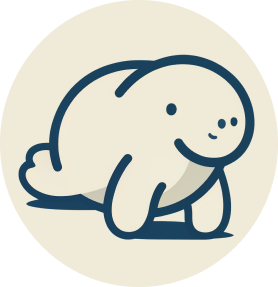 let’s make club events
!
accessible
[Speaker Notes: Ask leading questions (how many people here are in clubs? etc)]
the problem(s)
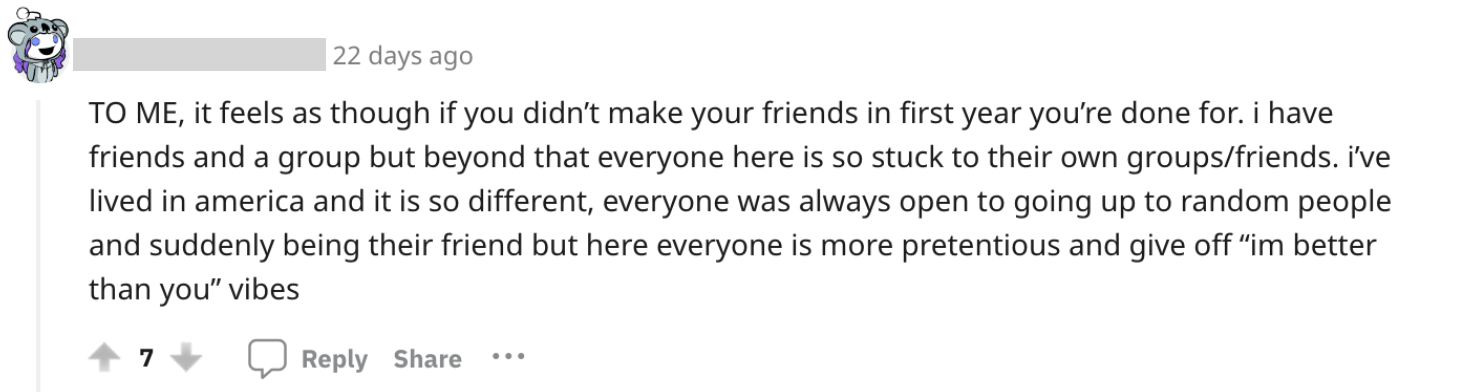 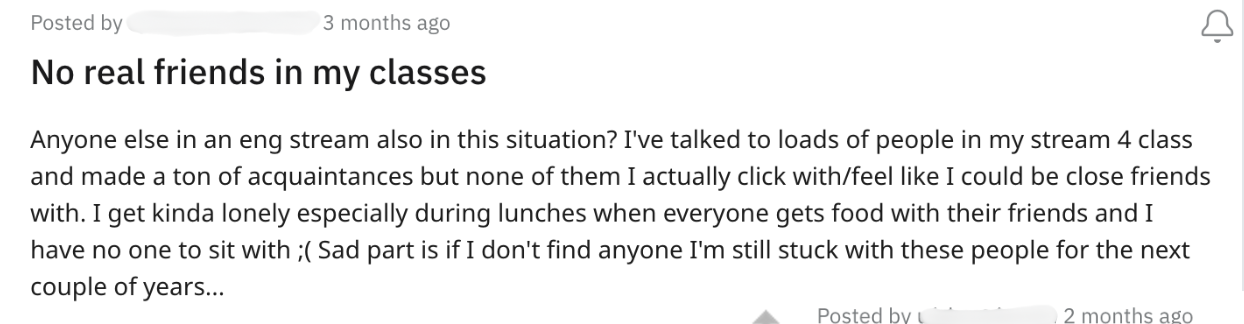 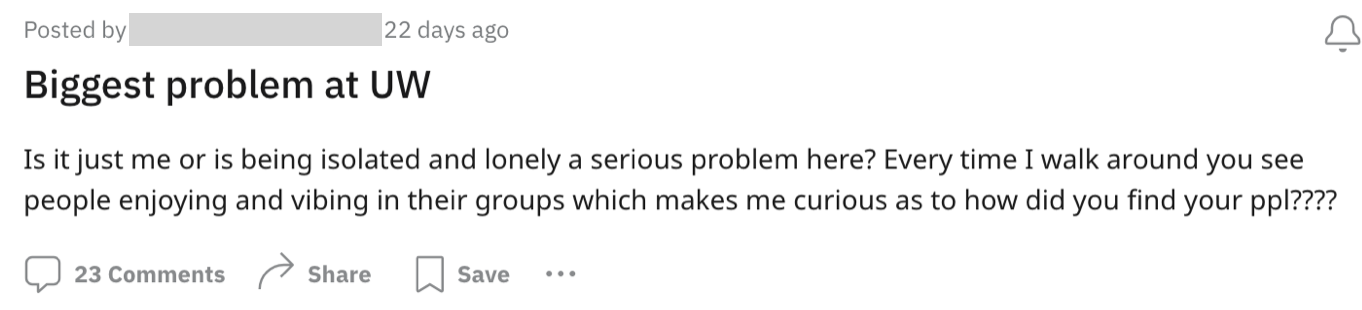 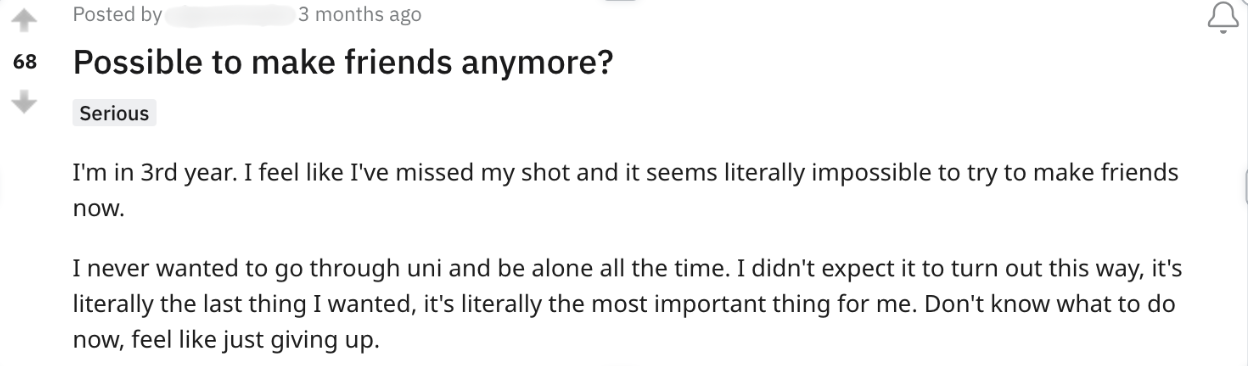 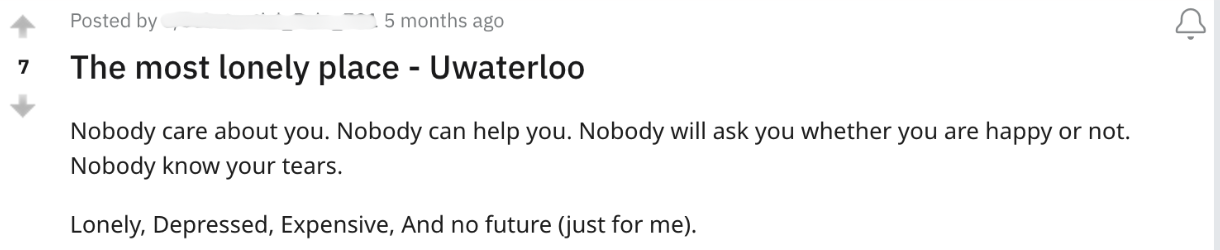 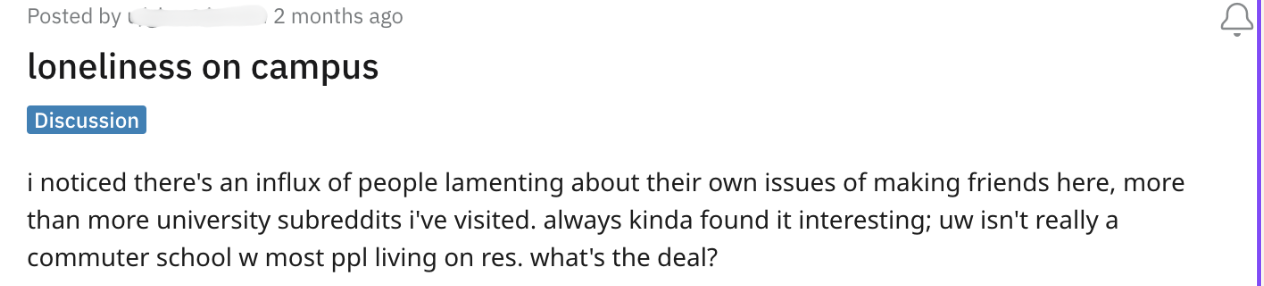 Manny
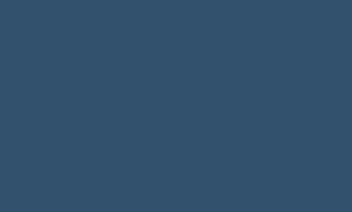 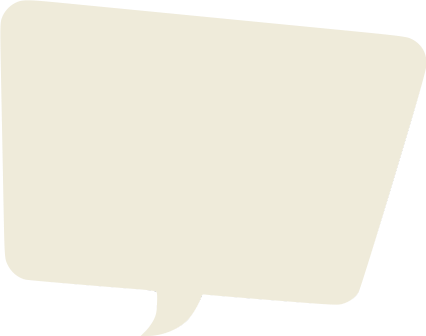 Hi!
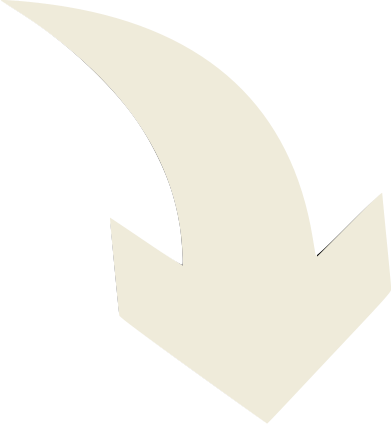 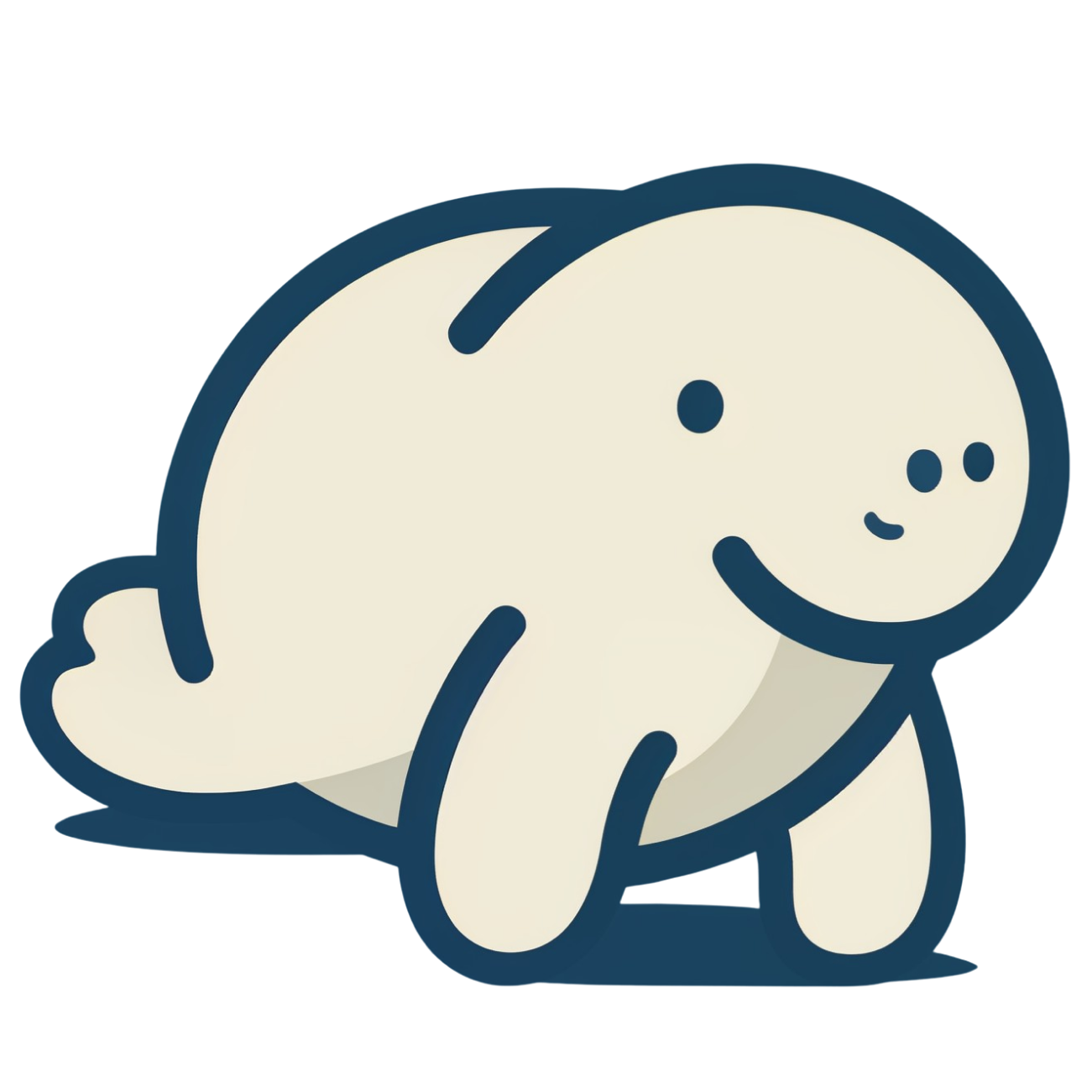 the pitch
1
2
3
Engage in Dialogue
Work with Students
Create a Platform
the example
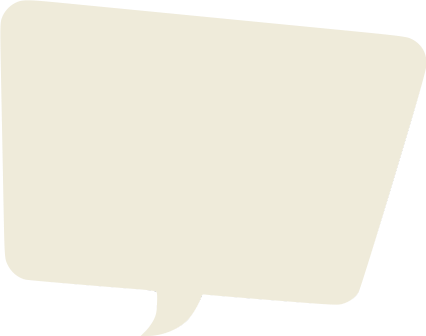 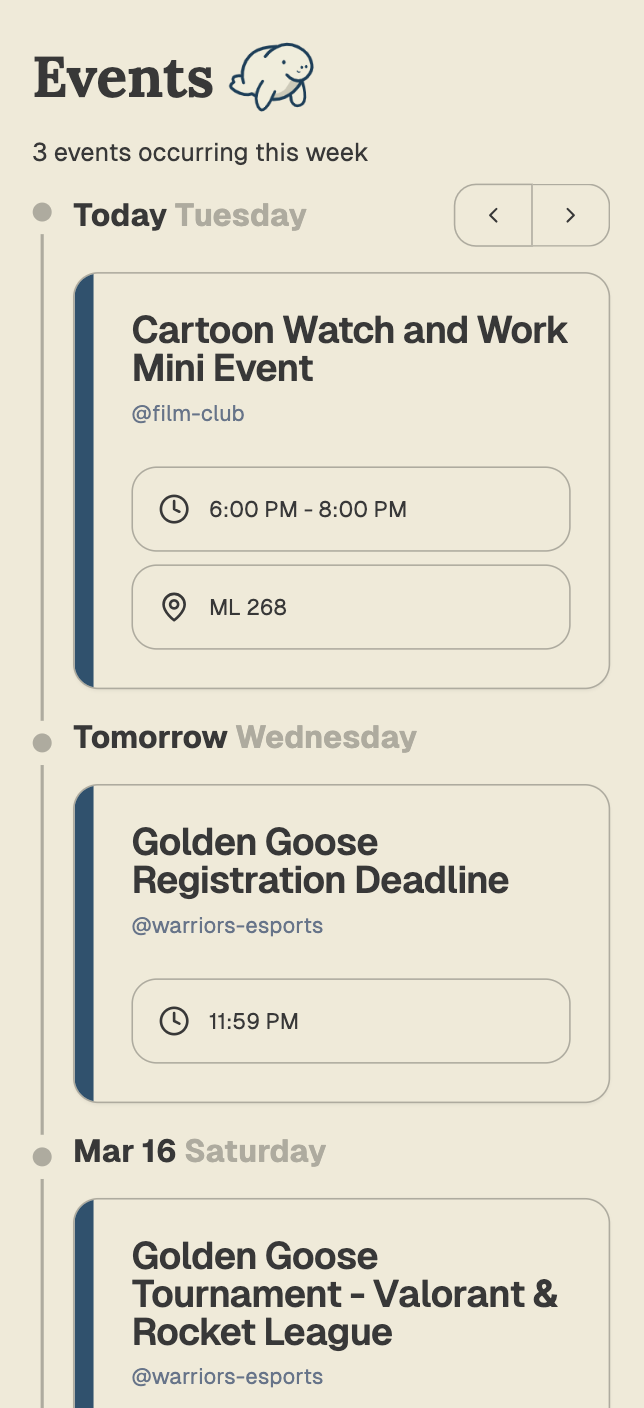 Students want events catered to their interests…

but clubs are run by
busy students :(
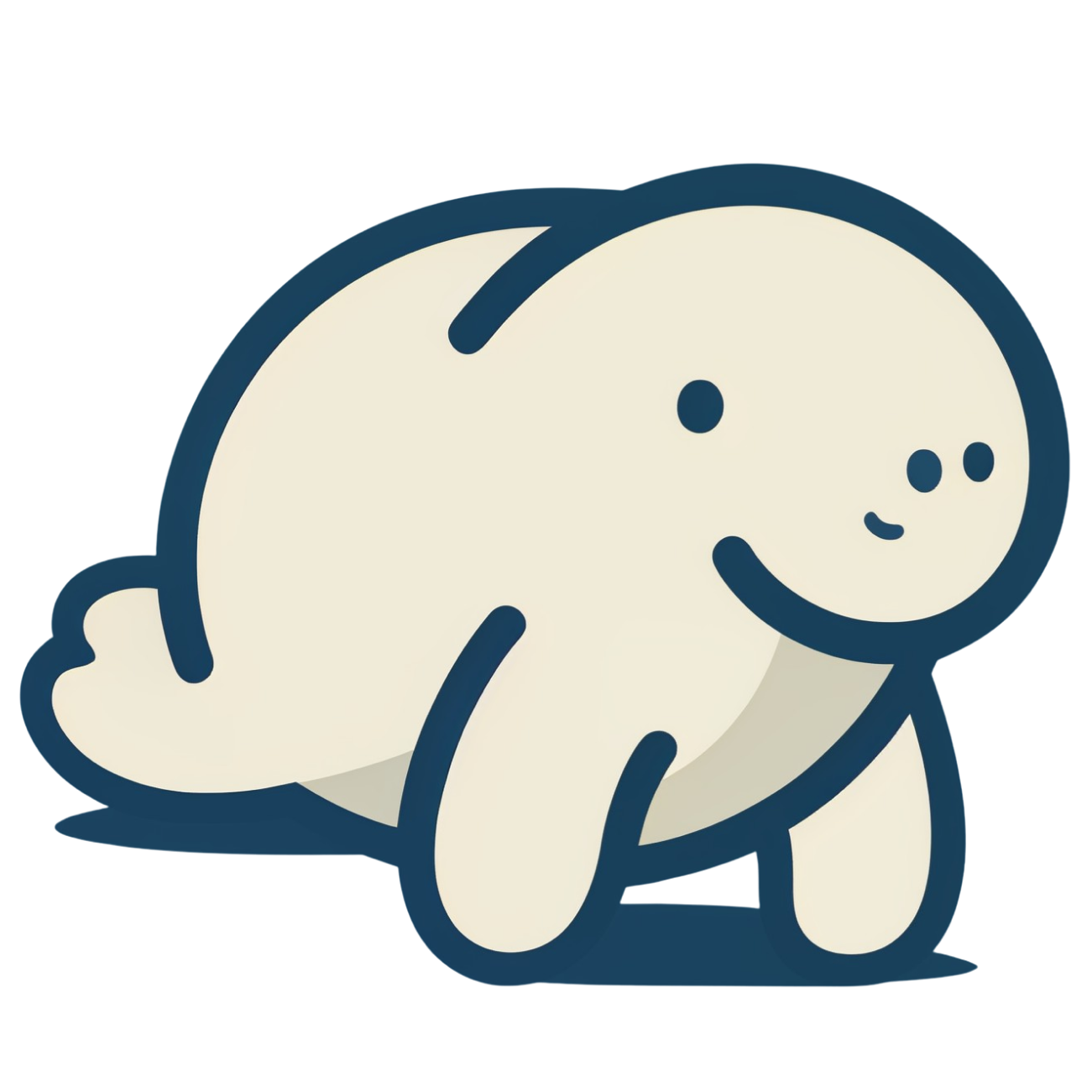 the hope
1
2
3
Find Your People
Stay in the Loop
Promote Club Growth
manny help :)
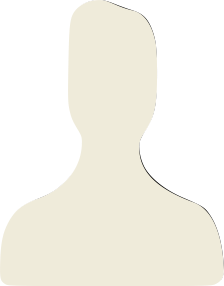 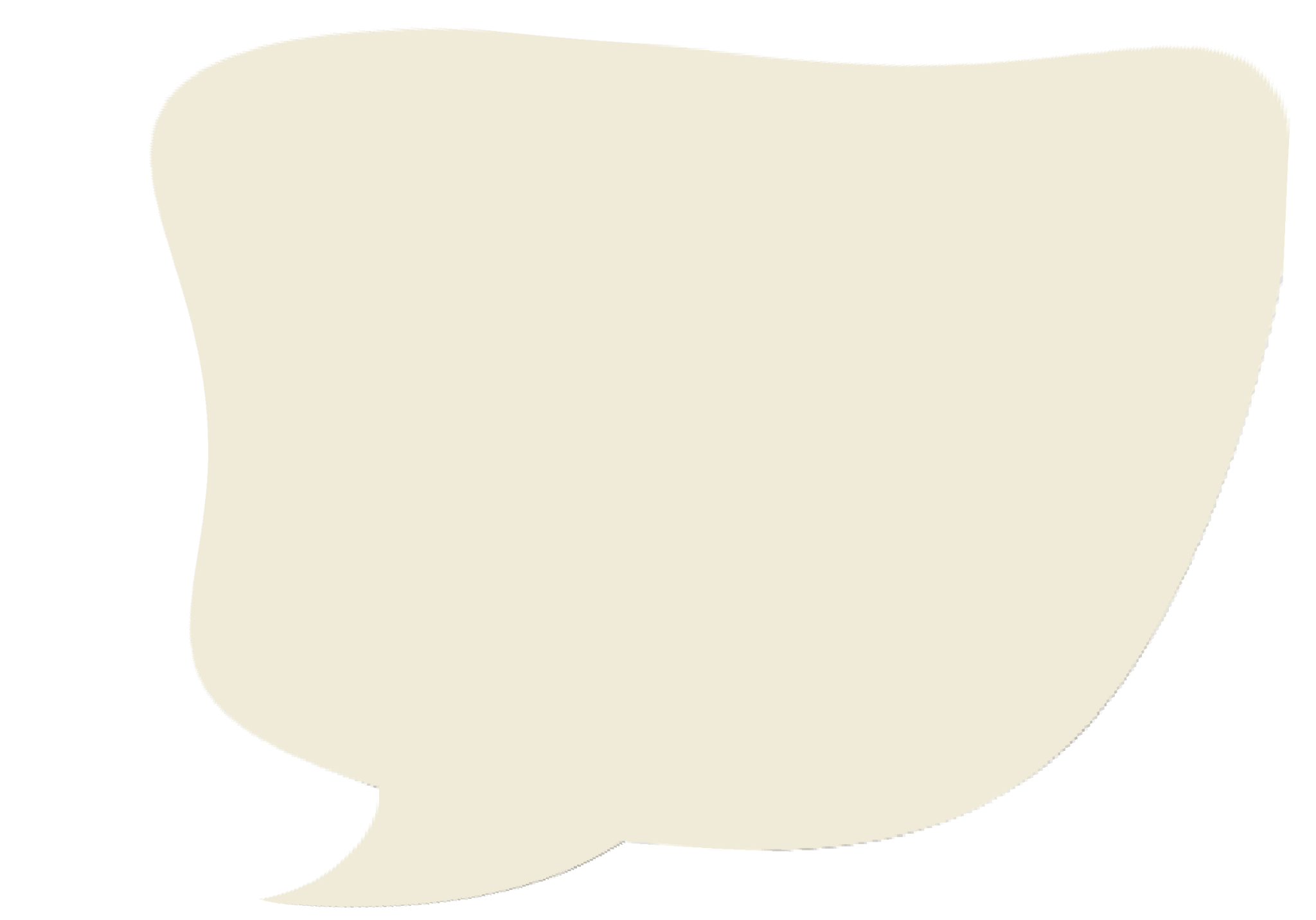 pls help us
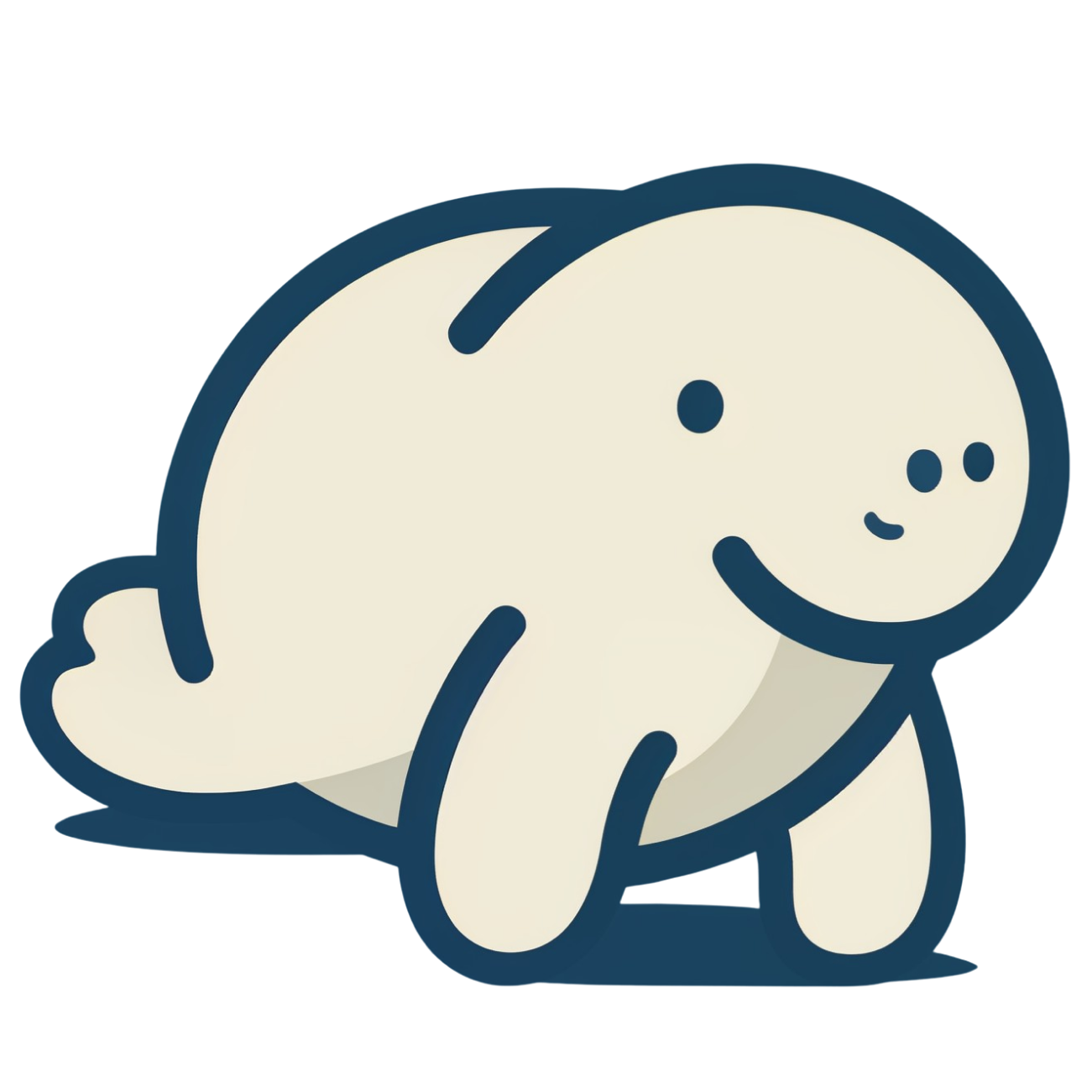 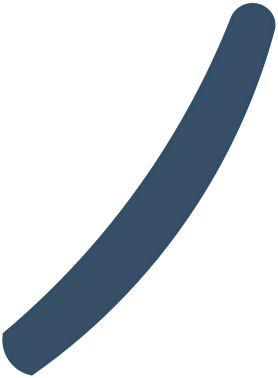 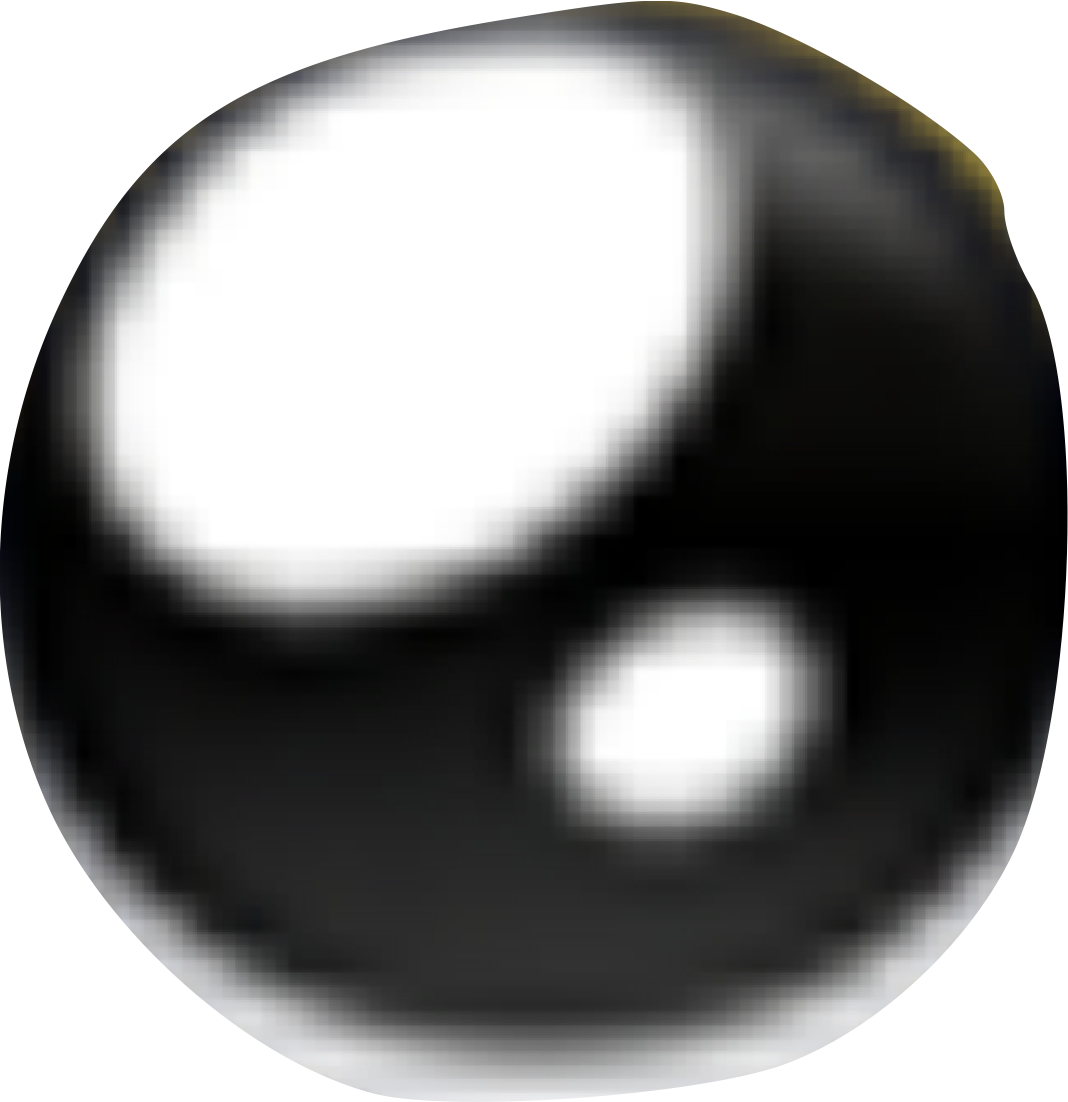 Be it resolved that WUSA commits to exploring options for a centralized digital space for students to publish club events, through consultation directly with student developers.
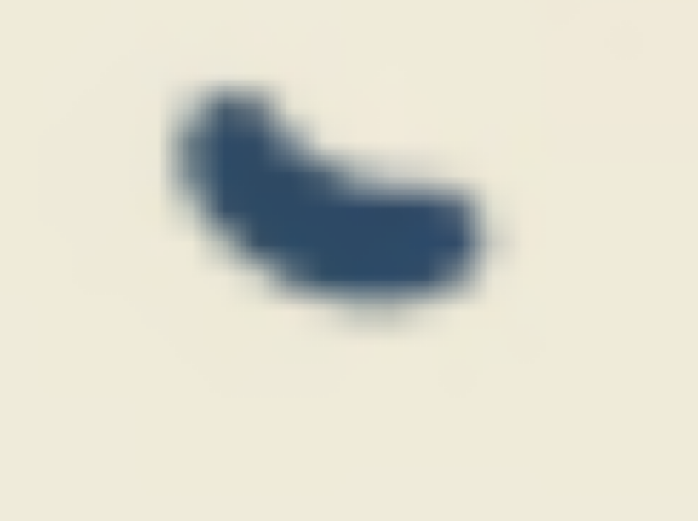 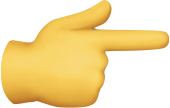 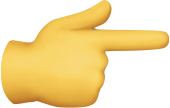 Appendix 1
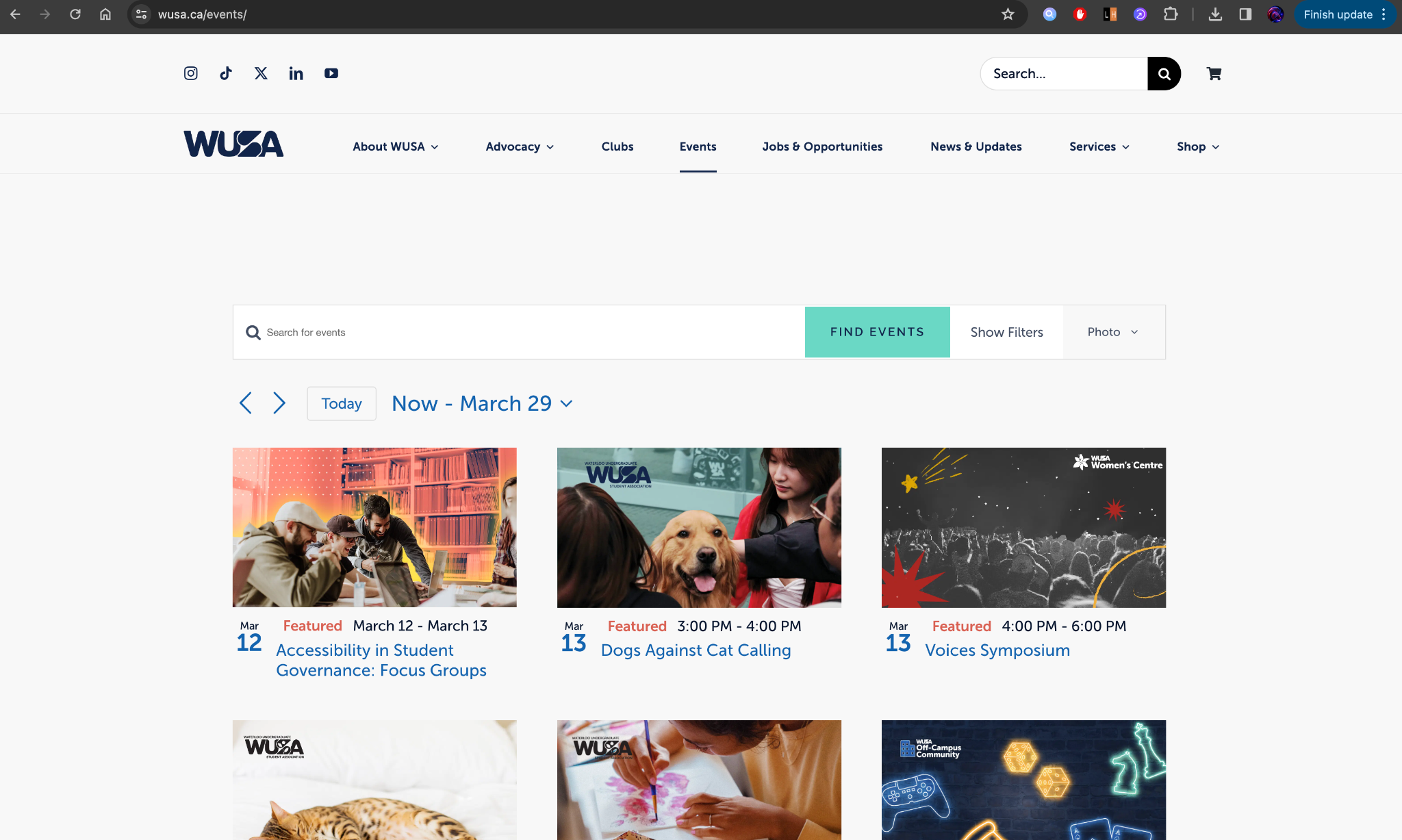 https://wusa.ca/events/
Appendix 2
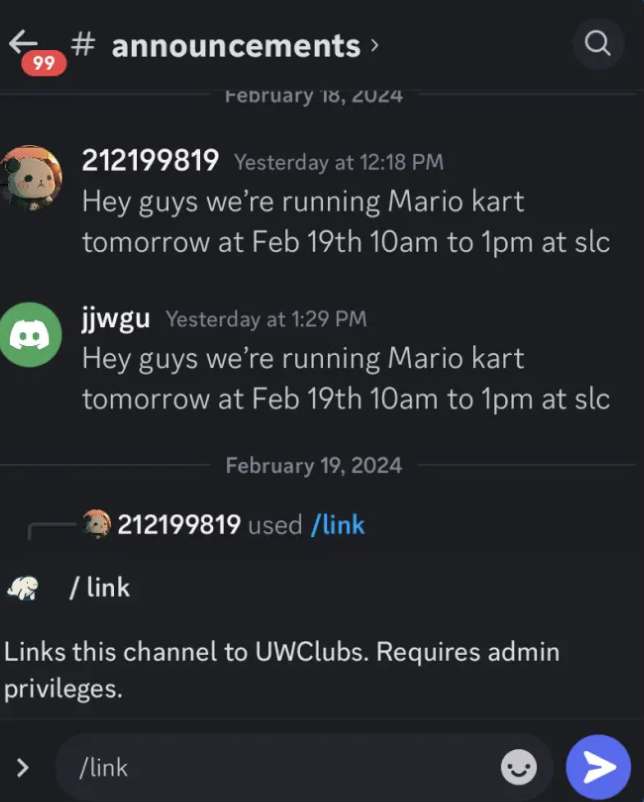 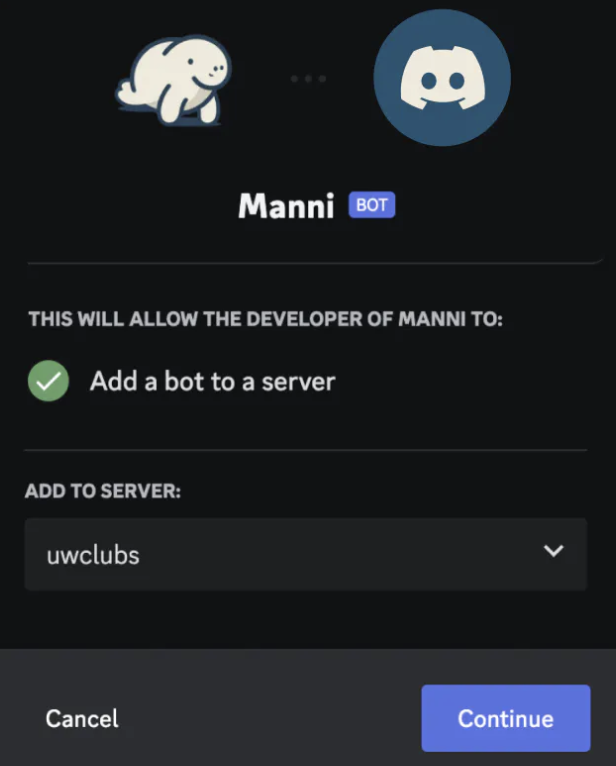 How UWClubs Works
Appendix 3
1
2
3
Assist with Outreach (Clubs Mailing List)
Engage in Discussion for Further Collaboration
Integration
With WUSA Events
Ways WUSA could help UWClubs
Appendix 4
Month
Week
Club profiles
Edit with Webforms
Internal vs External Events
Predict edit/delete
Semantic Search
Filter and Sort
Future Features Timeline